One Stockport Health & Social Care Skills Academy
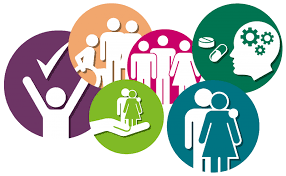 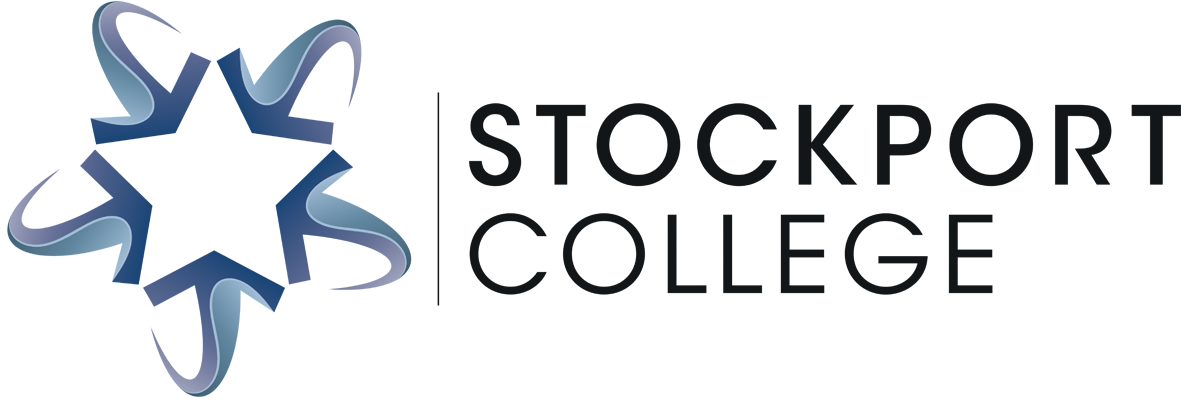 Overview – The Training Programme
Employability Training includes:  CV Building and Mock Interview Practise
Communication Skills within the Healthcare Sector
Dignity and Care 
Mental Health Awareness
First Aid 
Deaf Awareness 
Managing a Budget
Delivering customer service within the sector
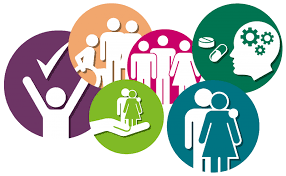 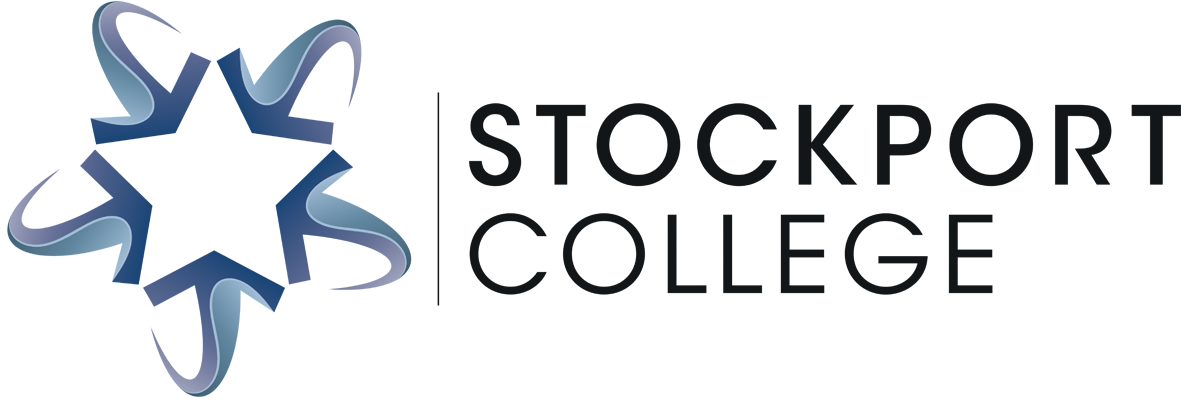 Key Details
Sector Based Skills Training

Open Day:  4th October 10.00 – 12.30
Training:  9th October – 20th October ( 09.30 – 15.30)
Interviews:  From 20th October (TBC)
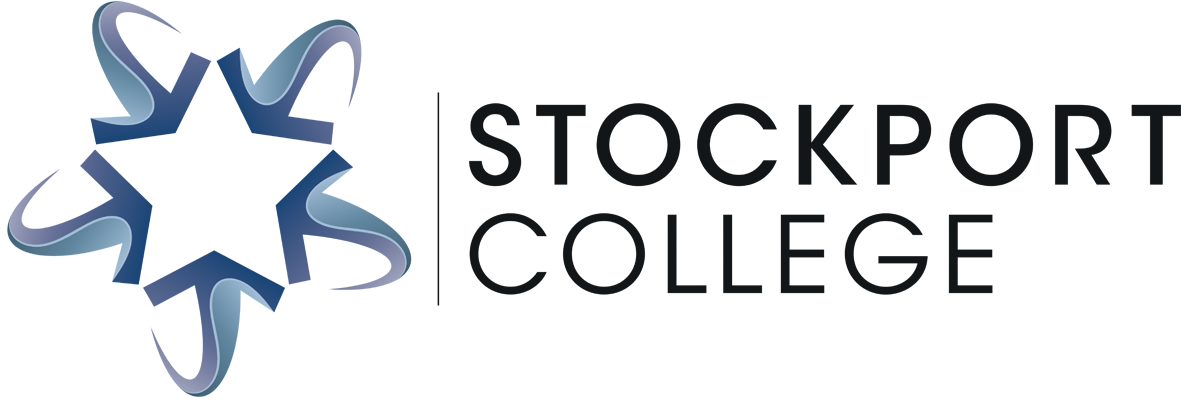 FAQs – Employers